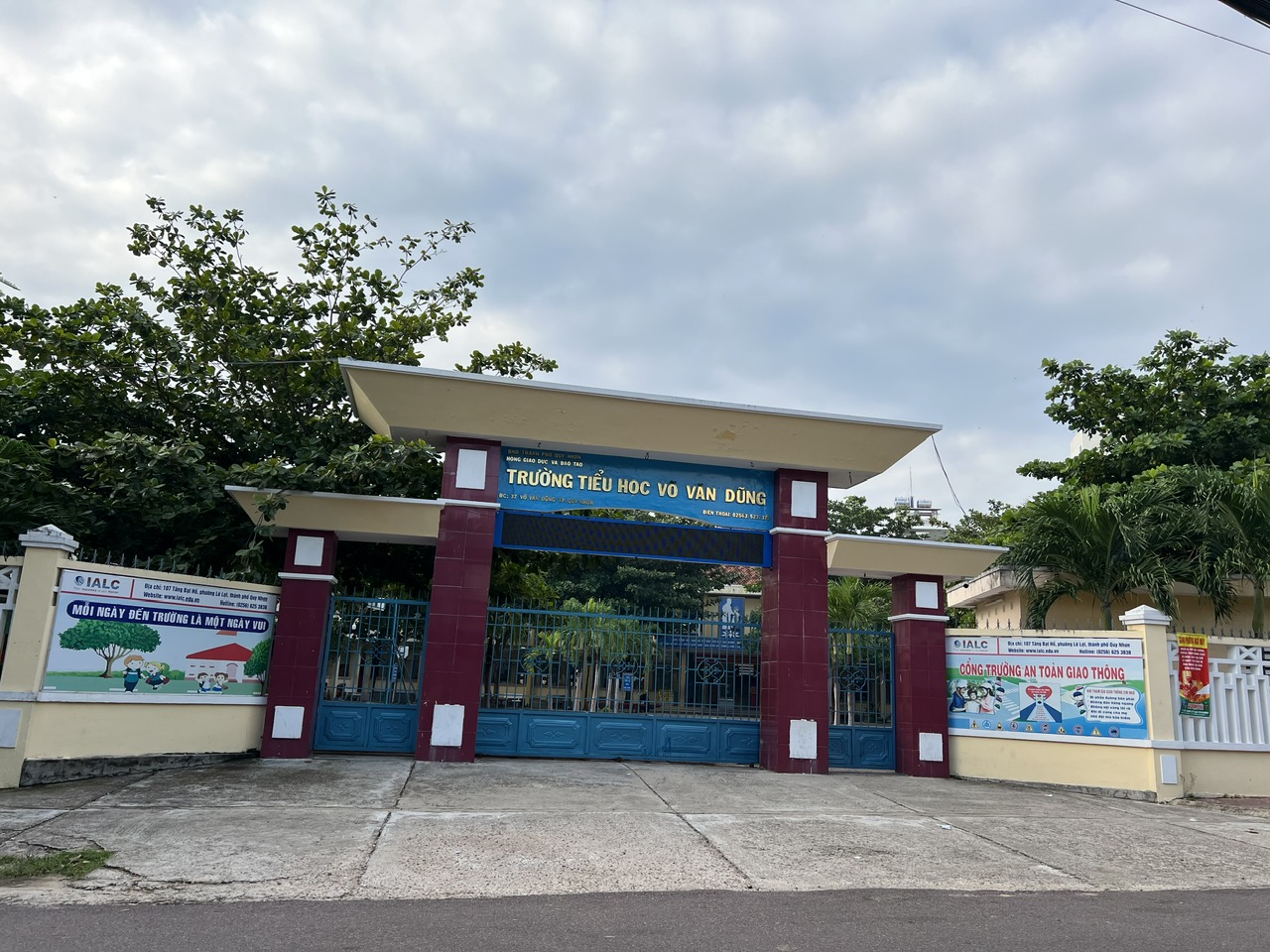 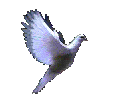 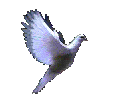 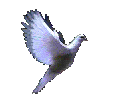 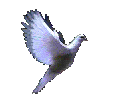 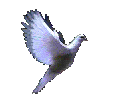 NHIỆT LIỆT CHÀO MỪNG QUÝ THẦY CÔ VỀ DỰ GIỜ LỚP 2D
TRƯỜNG TIỂU HỌC VÕ VĂN DŨNG
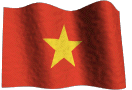 MÔN TIẾNG VIỆT  LíP 2D
Giáo viên: Nguyễn Thị Thuỳ Linh
CHIA SẺ
1. Nói 2 – 3 câu về hoạt động của các bạn nhỏ trong tranh:
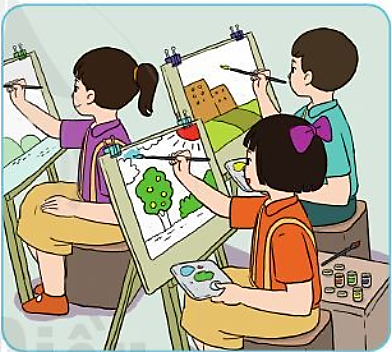 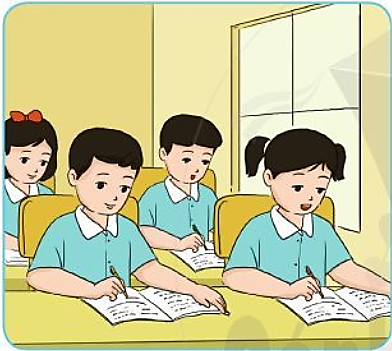 Vẽ tranh
Viết bài
1
CHIA SẺ
2. Em thích ý tưởng nào dưới đây của các bạn học sinh? Vì sao?
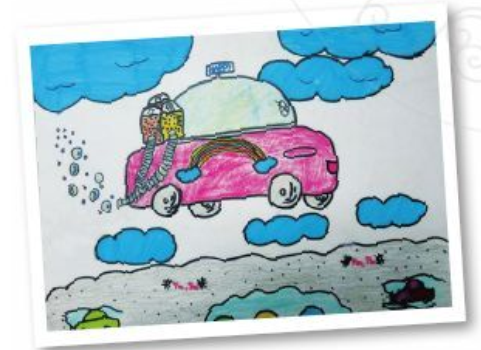 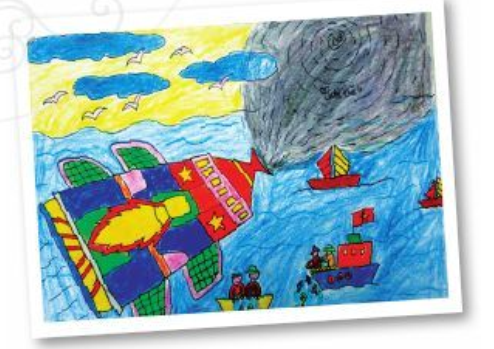 Xe hơi bong bóng
(Nguyễn Ngọc Phương Thảo)
Phi thuyền phá tan bão
(Ngụy Huy Hoàng)
2
TIẾNG VIỆT 2
Tập 1
Bài đọc 1: Có chuyện này
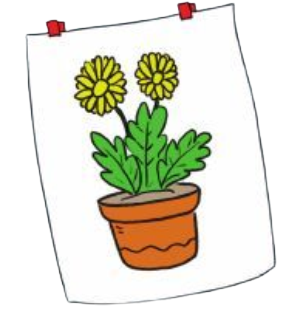 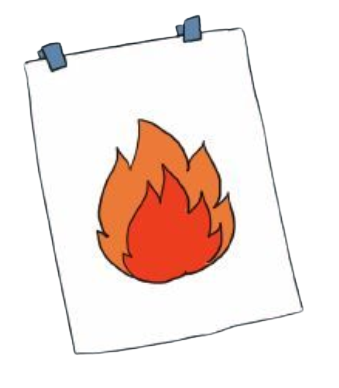 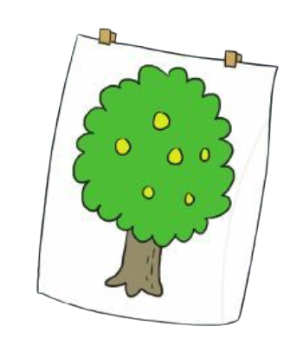 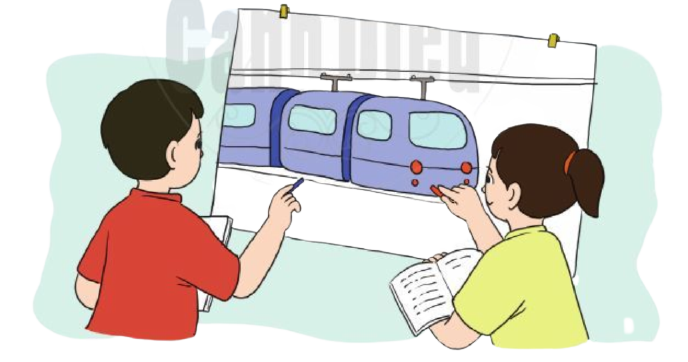 Có chuyện này
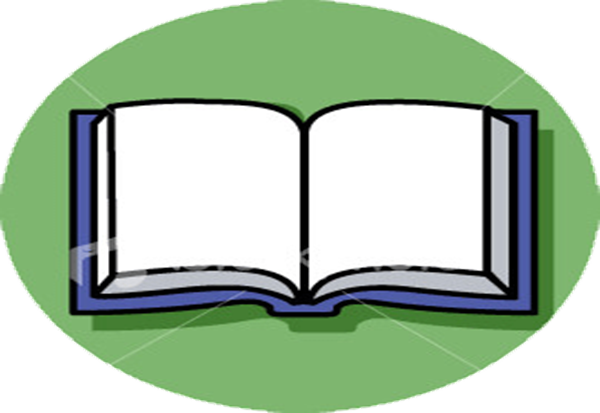 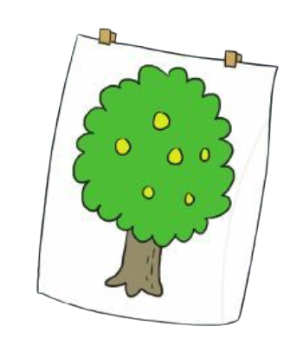 TV   88
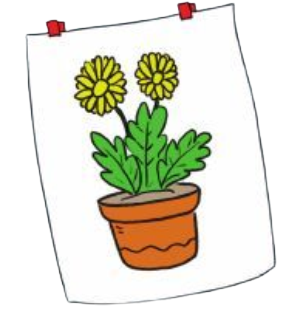 Lửa nằm trong bao diêmChữ nằm trong lọ mựcCái mầm nằm trong hạtCái hoa nằm trong câyDòng điện nằm trong dâyKéo cả tàu điện chạy.
(Luyện đọc nhóm đôi, mỗi bạn 2 dòng thơ trong vòng 2 phút)
Nhưng còn có chuyện này:Biến diêm thành lửa cháyBiến mực thành thơ hayBiến hạt hoá thành câyXui cây làm quả chínBiến dây thành ra điệnBắt điện kéo tàu đi…Những phép biến diệu kìNằm trong tay em đấy!
                  VŨ QUẦN PHƯƠNG
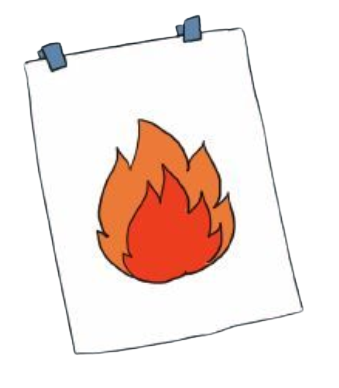 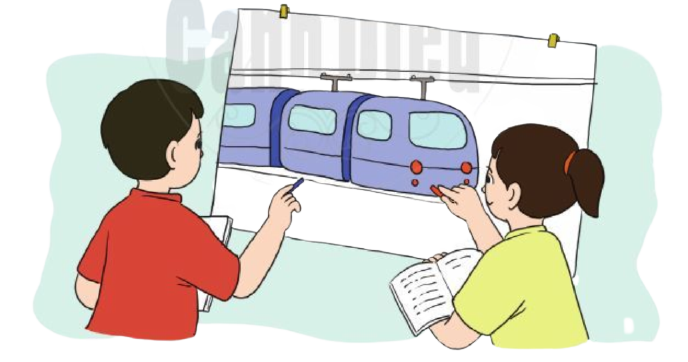 4
Có chuyện này
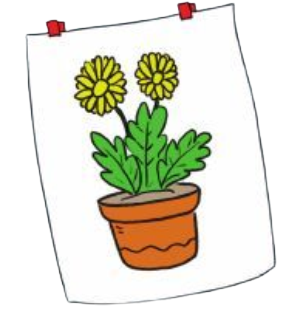 Lửa nằm trong bao diêmChữ nằm trong lọ mựcCái mầm nằm trong hạtCái hoa nằm trong câyDòng điện nằm trong dâyKéo cả tàu điện chạy.
LUYỆN ĐỌC
ao
bao diêm
iêm
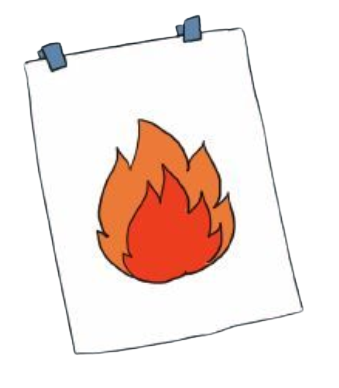 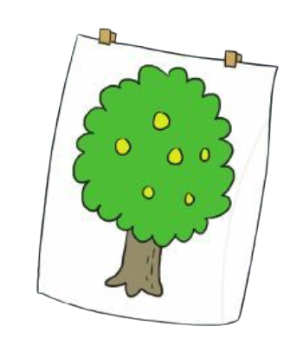 tr
trong cây
Nhưng còn có chuyện này:Biến diêm thành lửa cháyBiến mực thành thơ hayBiến hạt hoá thành câyXui cây làm quả chínBiến dây thành ra điệnBắt điện kéo tàu đi…Những phép biến diệu kìNằm trong tay em đấy!
                VŨ QUẦN PHƯƠNG
iệu
diệu kì
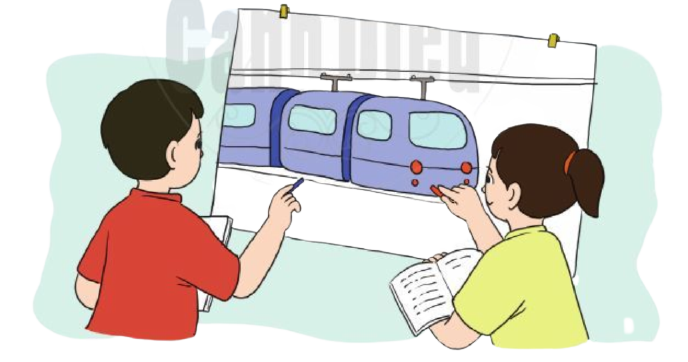 (Luyện đọc nhóm đôi, mỗi bạn 2 dòng thơ trong vòng 2 phút)
5
Có chuyện này
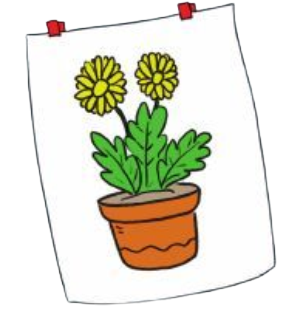 Lửa nằm trong bao diêmChữ nằm trong lọ mựcCái mầm nằm trong hạtCái hoa nằm trong câyDòng điện nằm trong dâyKéo cả tàu điện chạy.
LUYỆN ĐỌC
bao diêm
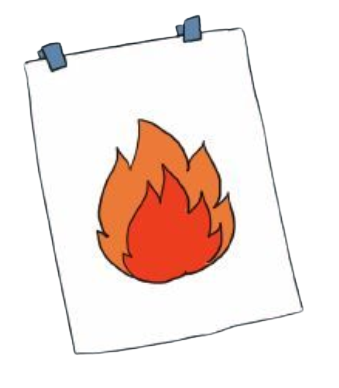 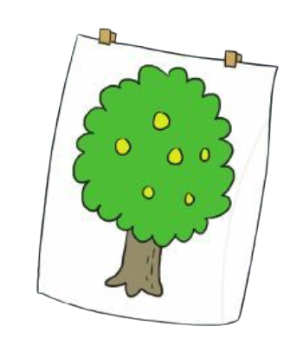 //
lọ mực
Nhưng còn có chuyện này:Biến diêm thành lửa cháyBiến mực thành thơ hayBiến hạt hoá thành câyXui cây làm quả chínBiến dây thành ra điệnBắt điện kéo tàu đi…Những phép biến diệu kìNằm trong tay em đấy!
                VŨ QUẦN PHƯƠNG
diệu kì
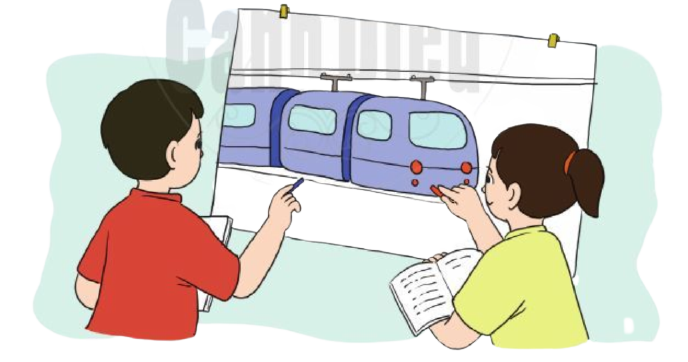 (Luyện đọc theo nhóm đôi mỗi bạn một khổ thơ, trong vòng 2 phút.)
5
Có chuyện này
1
Lửa nằm trong bao diêm/Chữ nằm trong lọ mực/Cái mầm nằm trong hạt/Cái hoa nằm trong cây/Dòng điện nằm trong dây/Kéo cả tàu điện chạy.//
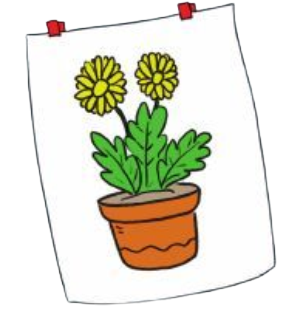 LUYỆN ĐỌC
bao diêm
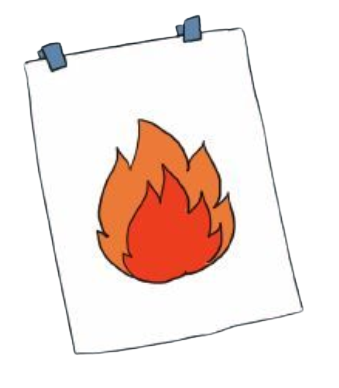 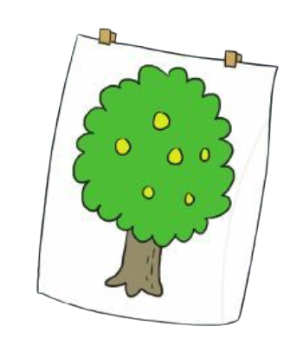 lọ mực
Nhưng còn có chuyện này:Biến diêm thành lửa cháyBiến mực thành thơ hayBiến hạt hoá thành câyXui cây làm quả chínBiến dây thành ra điệnBắt điện kéo tàu đi…Những phép biến diệu kìNằm trong tay em đấy!
                VŨ QUẦN PHƯƠNG
2
diệu kì
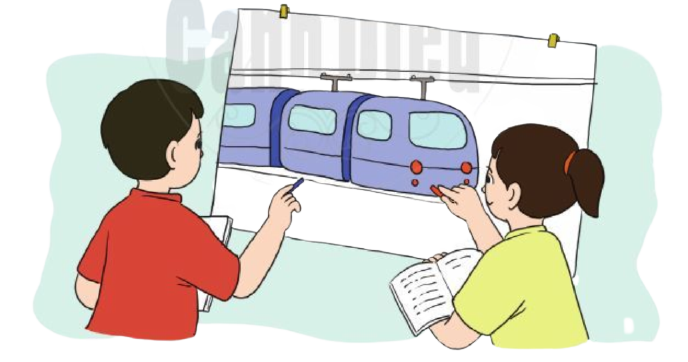 (Luyện đọc theo nhóm đôi mỗi bạn một khổ thơ, trong vòng 2 phút.)
5
Có chuyện này
CHÚ THÍCH
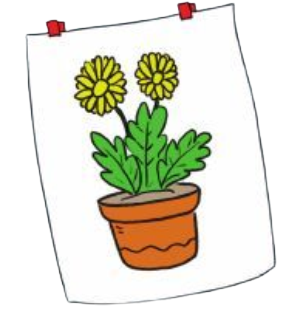 Lửa nằm trong bao diêmChữ nằm trong lọ mựcCái mầm nằm trong hạtCái hoa nằm trong câyDòng điện nằm trong dâyKéo cả tàu điện chạy.
1
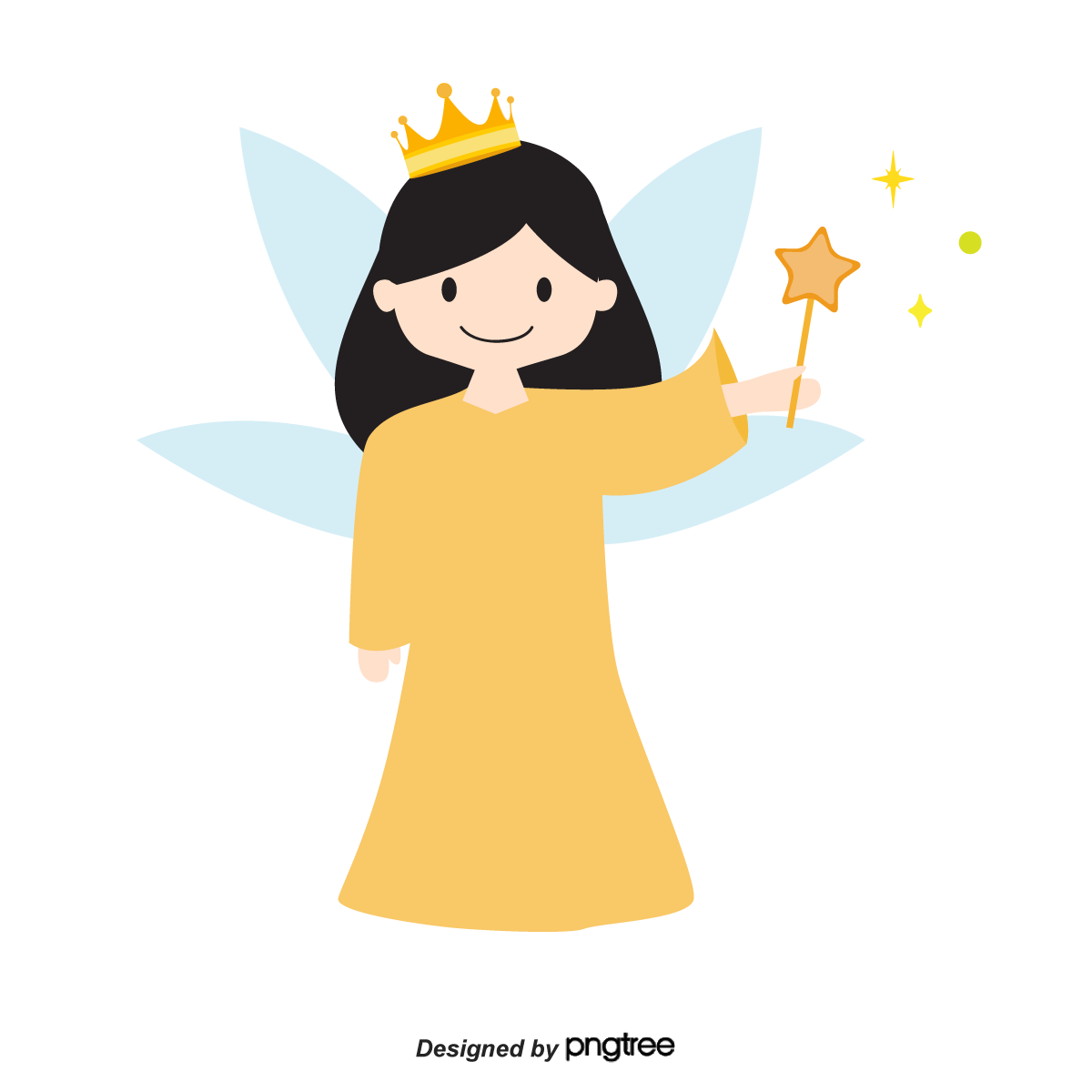 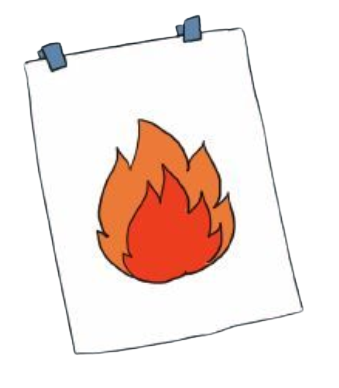 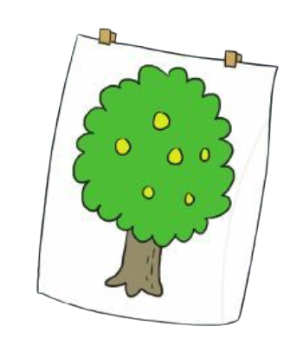 Nhưng còn có chuyện này:Biến diêm thành lửa cháyBiến mực thành thơ hayBiến hạt hoá thành câyXui cây làm quả chínBiến dây thành ra điệnBắt điện kéo tàu đi…Những phép biến diệu kìNằm trong tay em đấy!
                VŨ QUẦN PHƯƠNG
2
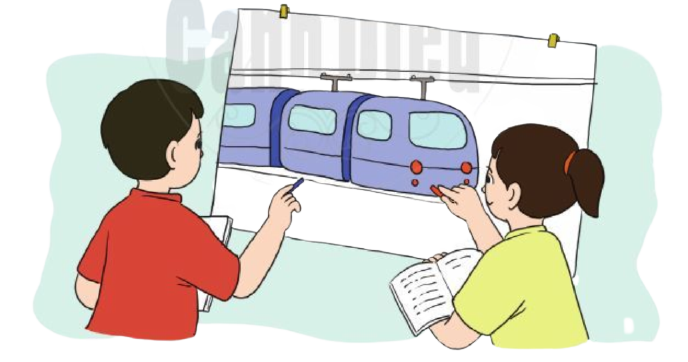 Phép biến:
phép thuật tạo ra những điều kì lạ.
6
Có chuyện này
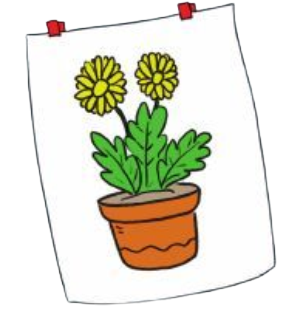 Lửa nằm trong bao diêmChữ nằm trong lọ mựcCái mầm nằm trong hạtCái hoa nằm trong câyDòng điện nằm trong dâyKéo cả tàu điện chạy.
1
ĐỌC KHỔ THƠ
ĐỌC CẢ BÀI
THI ĐỌC CẢ BÀI
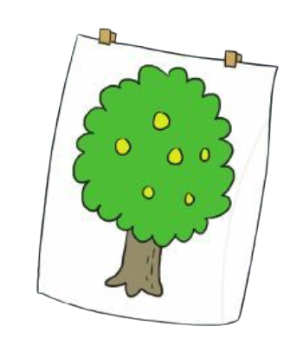 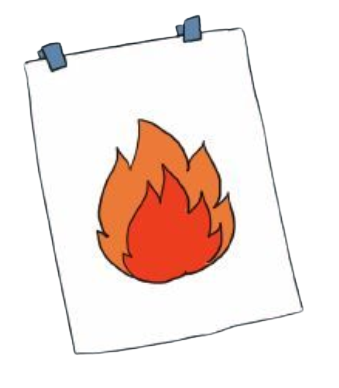 Nhưng còn có chuyện này:Biến diêm thành lửa cháyBiến mực thành thơ hayBiến hạt hoá thành câyXui cây làm quả chínBiến dây thành ra điệnBắt điện kéo tàu đi…Những phép biến diệu kìNằm trong tay em đấy!
            VŨ QUẦN PHƯƠNG
2
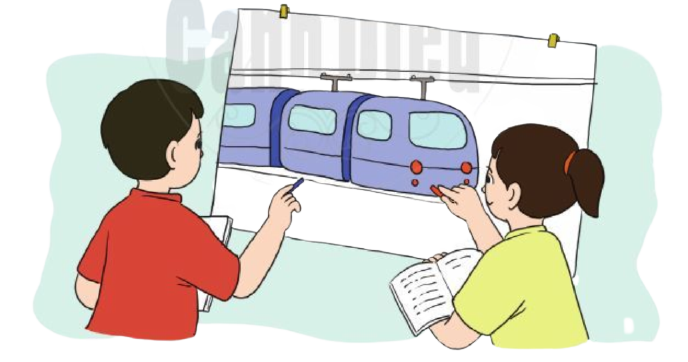 7
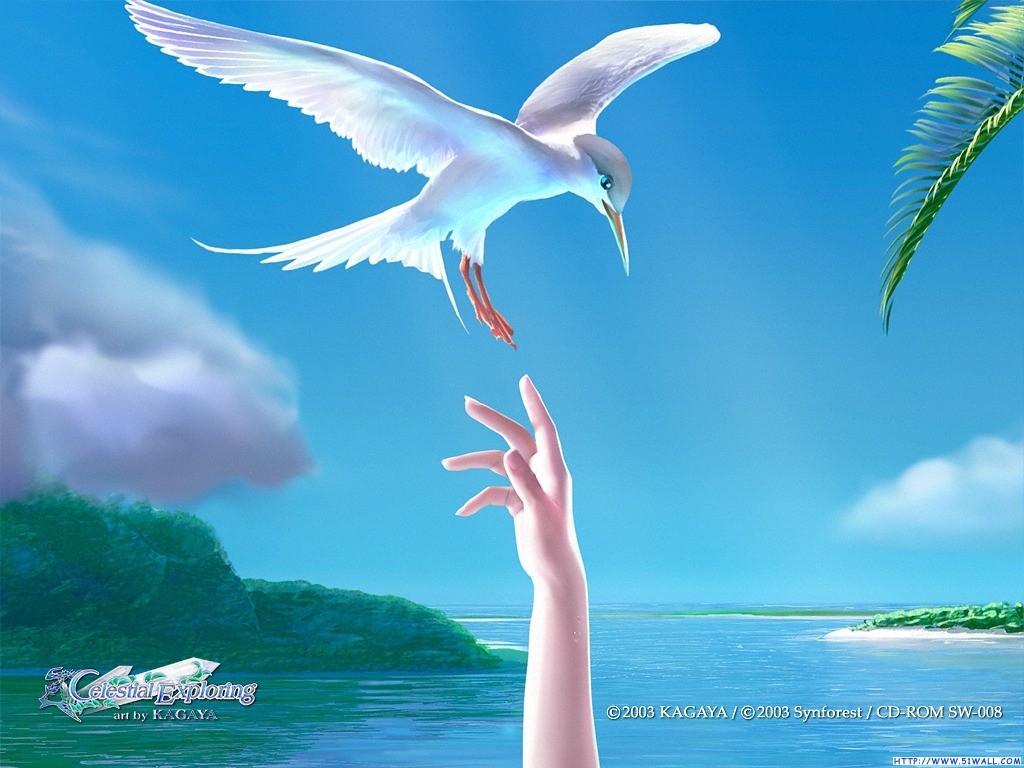 Chúc các thầy cô mạnh khỏe!
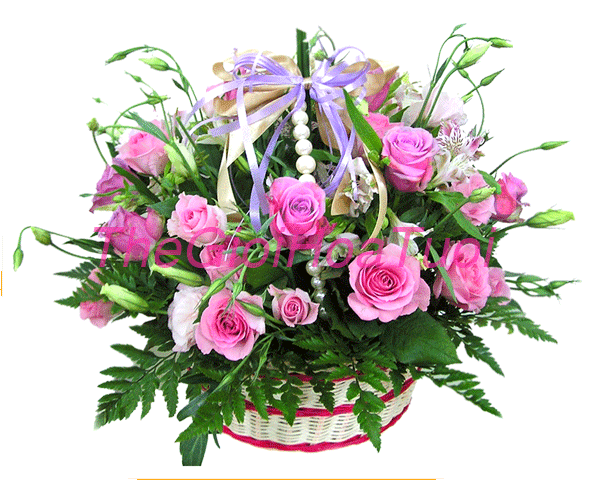 XIN TRÂN TRỌNG CẢM ƠN!
TIẾNG VIỆT 2
Tập 1
TIẾT 2
ĐỌC HIỂU – LUYỆN TẬP
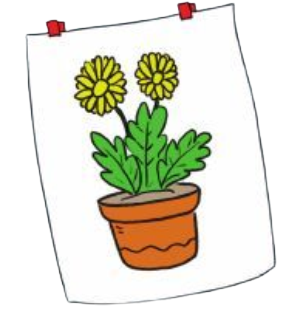 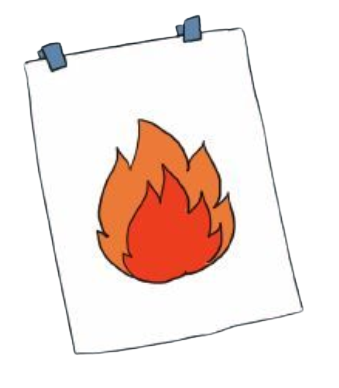 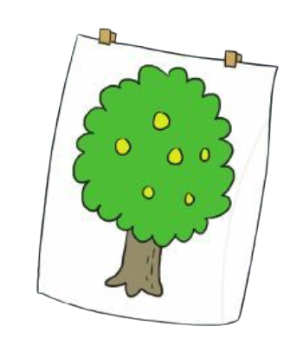 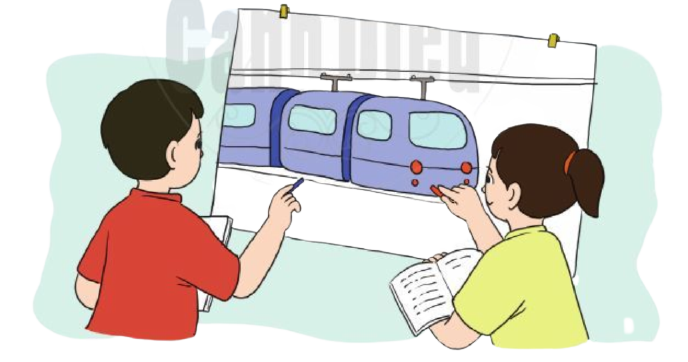 Có chuyện này
ĐỌC HIỂU
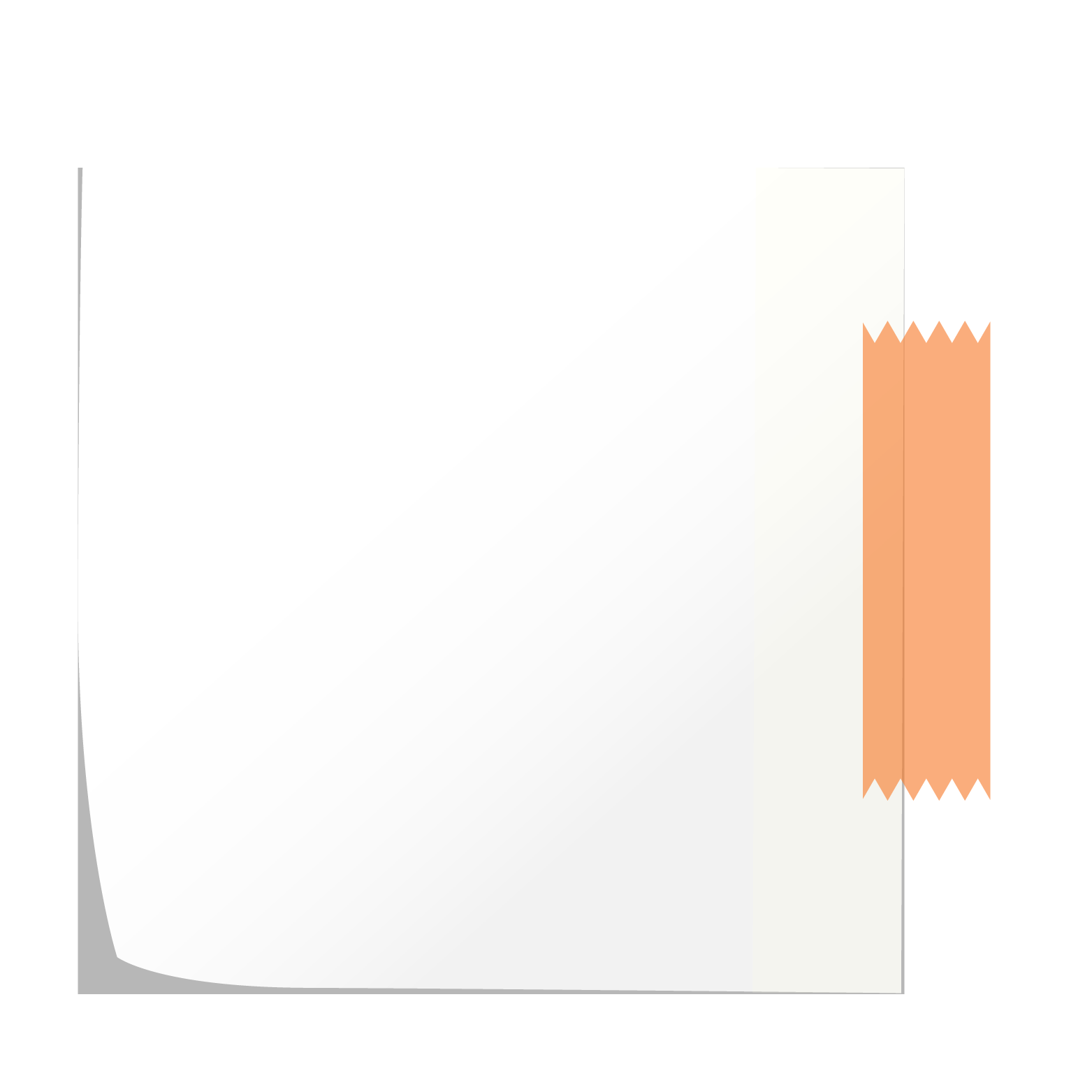 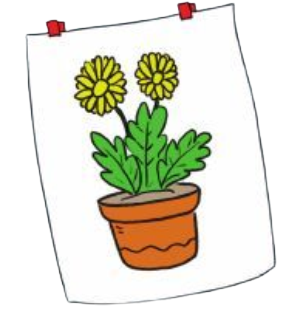 Lửa nằm trong bao diêmChữ nằm trong lọ mựcCái mầm nằm trong hạtCái hoa nằm trong câyDòng điện nằm trong dâyKéo cả tàu điện chạy.
1. Em hiểu “Chữ nằm trong lọ mực” nghĩa là gì? Chọn ý đúng:
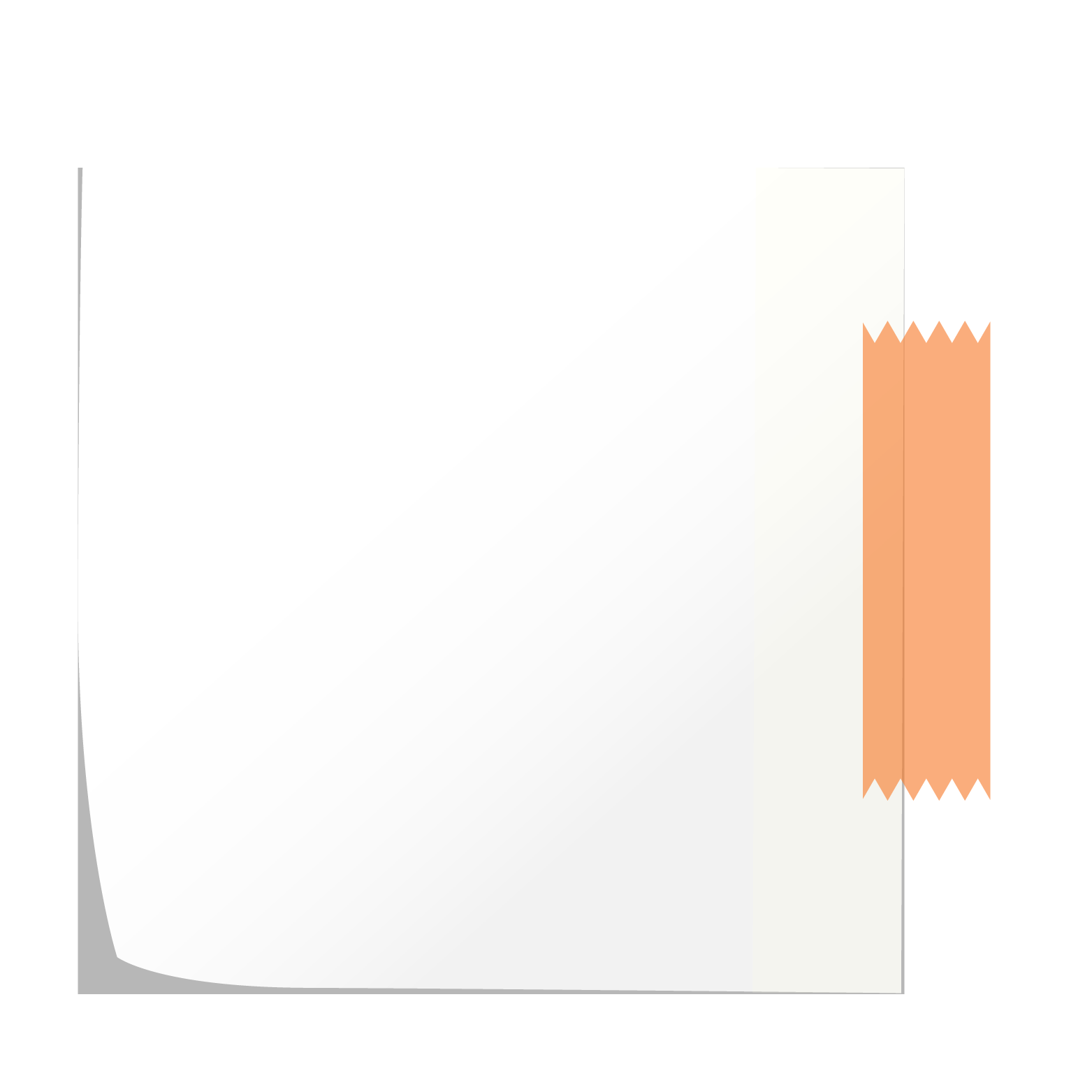 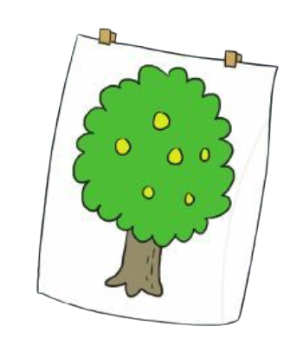 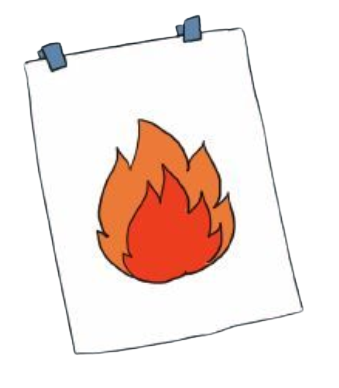 Nhưng còn có chuyện này:Biến diêm thành lửa cháyBiến mực thành thơ hayBiến hạt hoá thành câyXui cây làm quả chínBiến dây thành ra điệnBắt điện kéo tàu đi…Những phép biến diệu kìNằm trong tay em đấy!
         VŨ QUẦN PHƯƠNG
A. Lọ mực đã có sẵn các chữ cái.
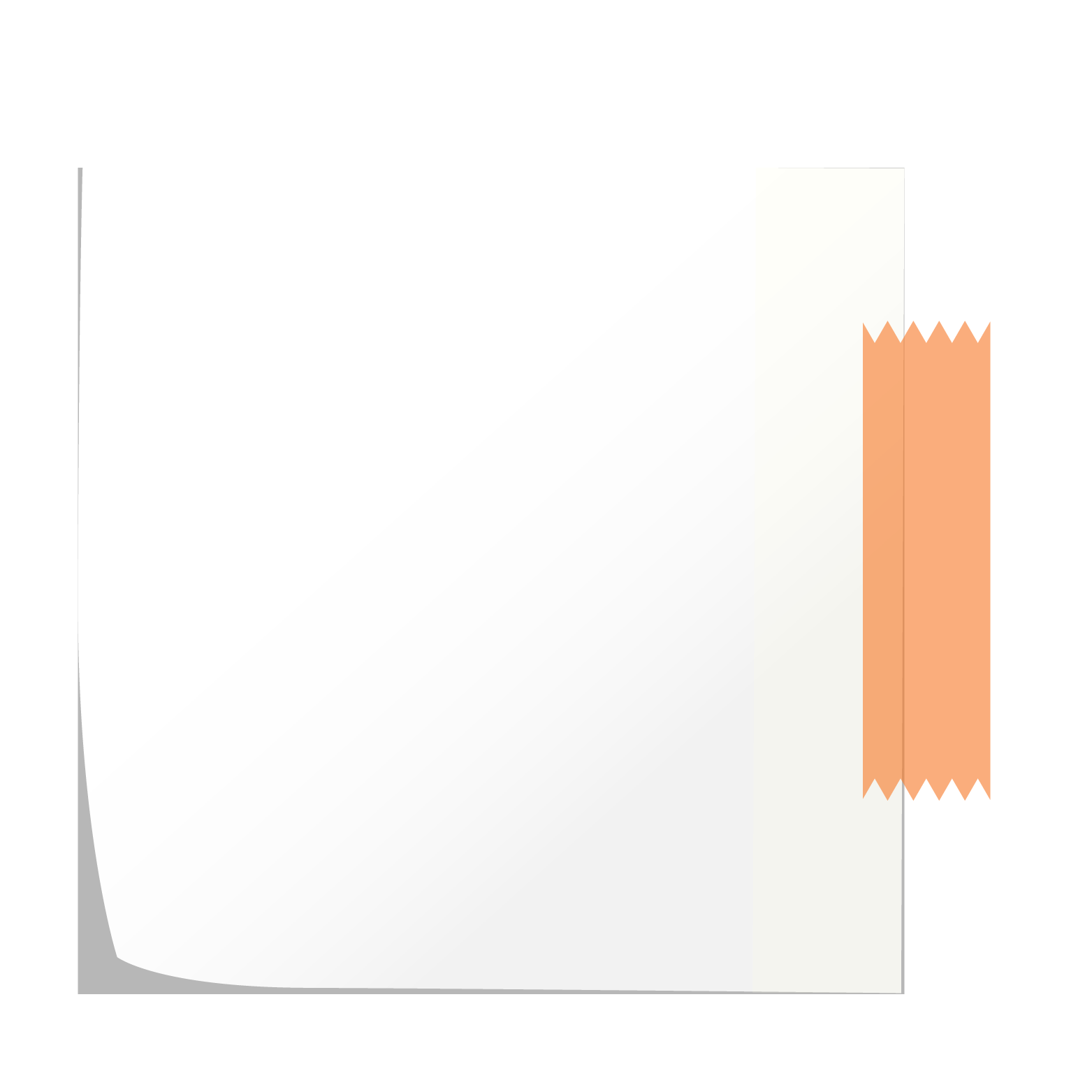 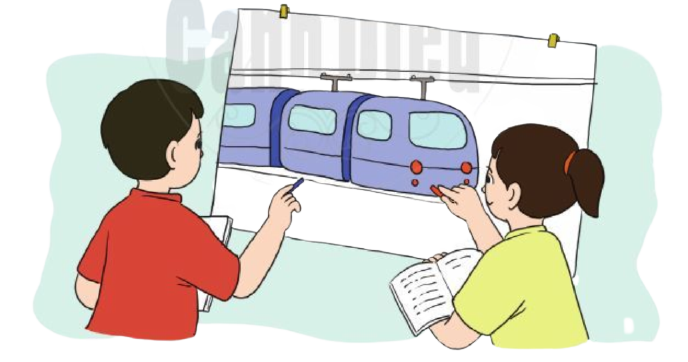 B. Lọ mực đã có sẵn các bài thơ, bài toán,…
C. Lọ mực sẽ giúp em viết chữ, làm thơ, làm toán.
9
Có chuyện này
ĐỌC HIỂU
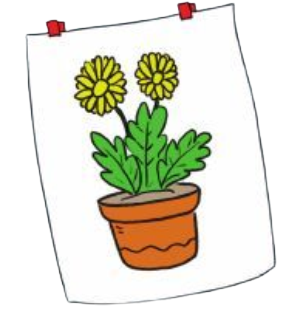 Lửa nằm trong bao diêmChữ nằm trong lọ mựcCái mầm nằm trong hạtCái hoa nằm trong câyDòng điện nằm trong dâyKéo cả tàu điện chạy.
2. Khổ thơ 1 còn nói đến những sự vật nào khác? Chúng nằm ở đâu?
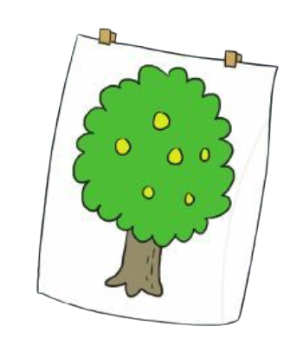 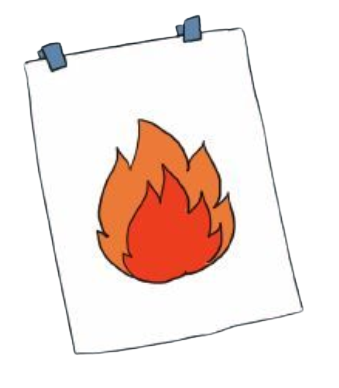 Sự vật
Nằm ở
Nhưng còn có chuyện này:Biến diêm thành lửa cháyBiến mực thành thơ hayBiến hạt hoá thành câyXui cây làm quả chínBiến dây thành ra điệnBắt điện kéo tàu đi…Những phép biến diệu kìNằm trong tay em đấy!
         VŨ QUẦN PHƯƠNG
Bao diêm
Lửa
Lọ mực
Chữ
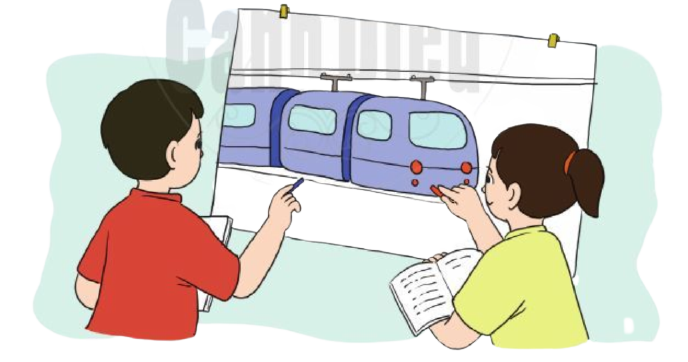 Mầm
Hạt
Hoa
Cây
Dòng điện
Dây
10
Bài 11: Học chăm, học giỏi
Có chuyện này
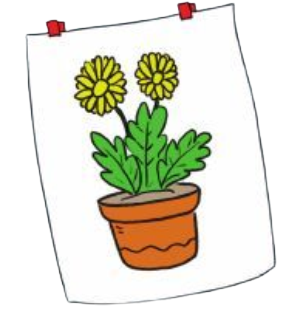 ĐỌC HIỂU
Lửa nằm trong bao diêmChữ nằm trong lọ mựcCái mầm nằm trong hạtCái hoa nằm trong câyDòng điện nằm trong dâyKéo cả tàu điện chạy.
3. Khổ thơ 2 nhắc đến “những phép diệu kì” nào?
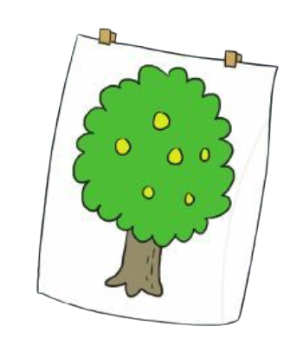 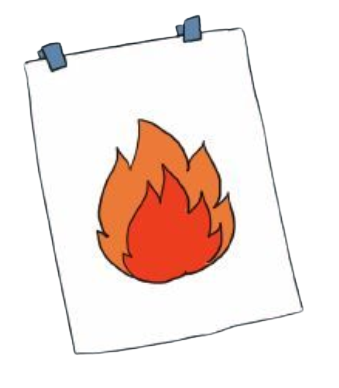 Nhưng còn có chuyện này:Biến diêm thành lửa cháyBiến mực thành thơ hayBiến hạt hoá thành câyXui cây làm quả chínBiến dây thành ra điệnBắt điện kéo tàu đi…Những phép biến diệu kìNằm trong tay em đấy!
         VŨ QUẦN PHƯƠNG
“ Biến diêm thành lửa cháy
 Biến mực thành thơ hay
Biến hạt hóa thành cây
 Biến dây thành ra điện”.
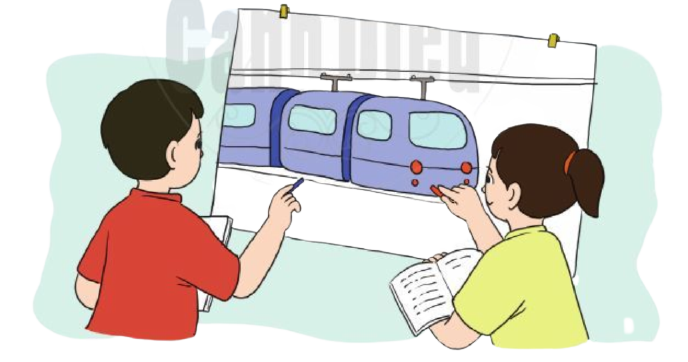 3
Có chuyện này
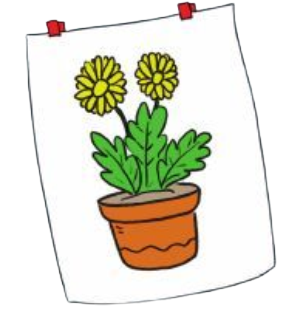 Lửa nằm trong bao diêmChữ nằm trong lọ mựcCái mầm nằm trong hạtCái hoa nằm trong câyDòng điện nằm trong dâyKéo cả tàu điện chạy.
ĐỌC HIỂU
4. Em cần làm gì để khi lớn lên sẽ thực hiện được “những phép biến diệu kì” ấy?
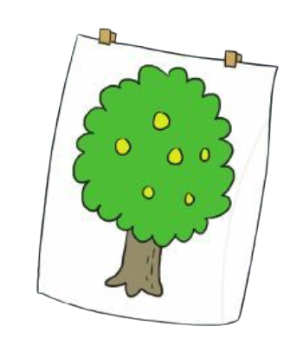 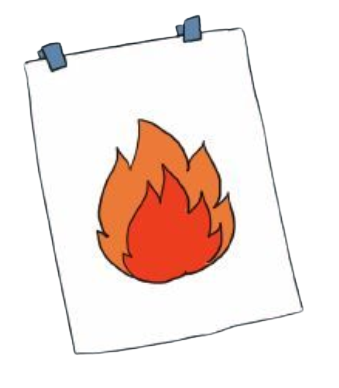 Nhưng còn có chuyện này:Biến diêm thành lửa cháyBiến mực thành thơ hayBiến hạt hoá thành câyXui cây làm quả chínBiến dây thành ra điệnBắt điện kéo tàu đi…Những phép biến diệu kìNằm trong tay em đấy!
         VŨ QUẦN PHƯƠNG
Em cần tìm tòi những điều hay, bổ ích, học tập và thực hành để có thể thực hiện được “những phép biến diệu kì” ấy.
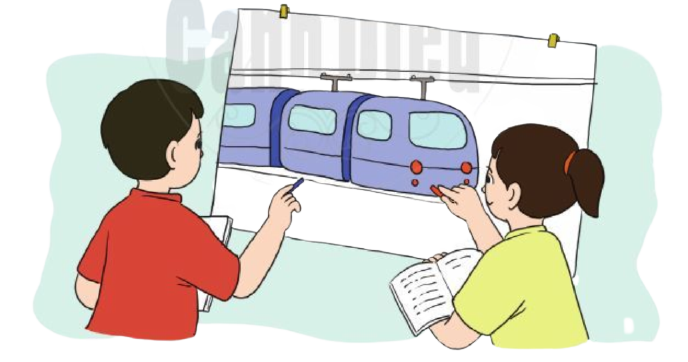 11
Có chuyện này
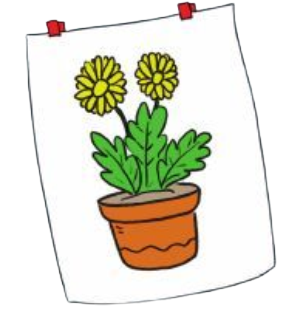 Lửa nằm trong bao diêmChữ nằm trong lọ mựcCái mầm nằm trong hạtCái hoa nằm trong câyDòng điện nằm trong dâyKéo cả tàu điện chạy.
ĐỌC HIỂU
Bài thơ giúp em hiểu ra điều gì?
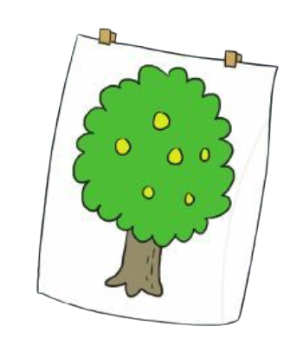 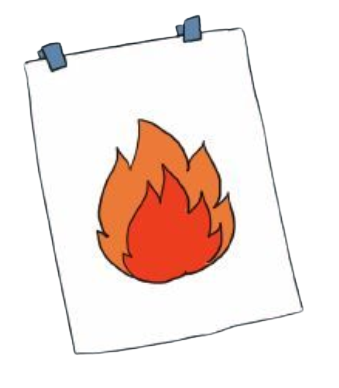 Con người thông minh, sáng tạo đã làm nên những “phép biến diệu kì” làm thay đổi thế giới xung quanh. Để nối tiếp thế hệ trước, thực hiện được các “phép biến diệu kì” ấy, thiếu nhi cần chăm ngoan, học giỏi và sáng tạo trong học tập.
Nhưng còn có chuyện này:Biến diêm thành lửa cháyBiến mực thành thơ hayBiến hạt hoá thành câyXui cây làm quả chínBiến dây thành ra điệnBắt điện kéo tàu đi…Những phép biến diệu kìNằm trong tay em đấy!
         VŨ QUẦN PHƯƠNG
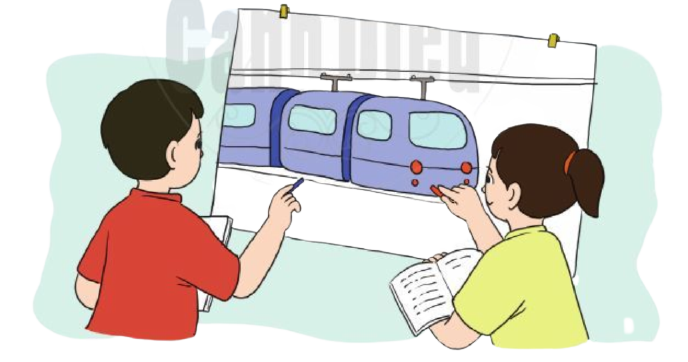 12
Luyện tập
1. Tìm từ chỉ đặc điểm trong câu sau:
kì diệu
Khả năng của con người thật là kì diệu.
13
Bài 11: Học chăm, học giỏi
2. Thay từ chỉ đặc điểm ở câu trên bằng một từ ngữ khác để ca ngợi con người.
Khả năng của con người thật là diệu kì!
diệu kì
Khả năng của con người thật là to lớn!
to lớn
kì diệu
Khả năng của con người thật là tuyệt vời!
tuyệt vời
Khả năng của con người thật là tuyệt diệu!
tuyệt diệu
13
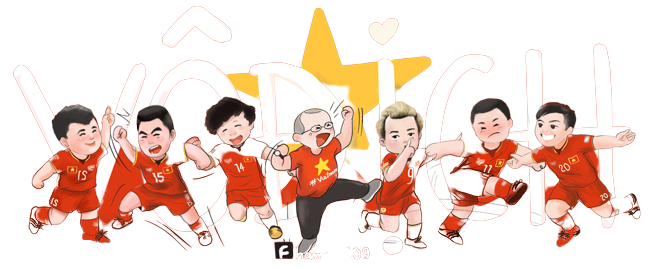 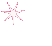 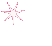 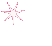 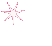 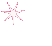 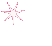 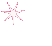 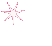 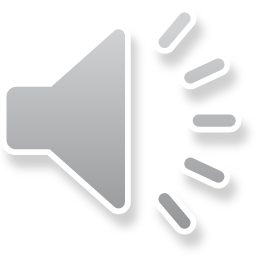 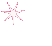 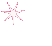 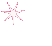 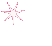 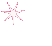 VIỆT NAM VÔ ĐỊCH
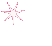 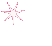 EM TẬP LÀM THỦ MÔN
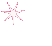 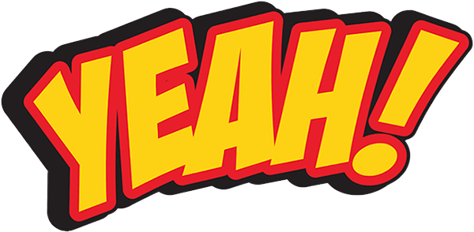 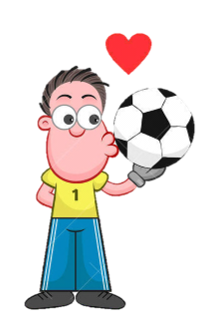 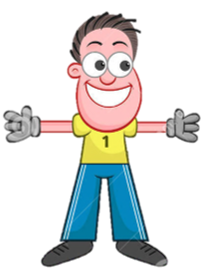 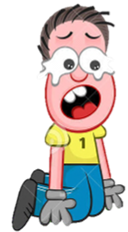 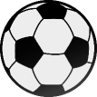 Trong bài “Có chuyện này”
Khổ thơ 1 nhắc đến sự vật “Lửa”. Vậy  “Lửa” nằm trong
B. Lọ mực
A. Bao diêm
C. Hạt
D. Dây điện
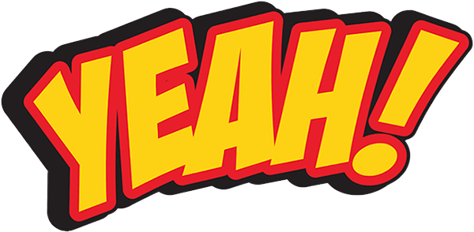 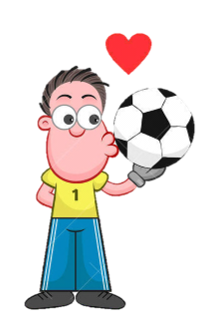 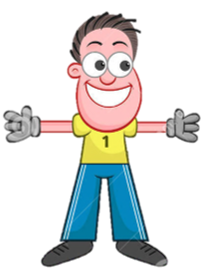 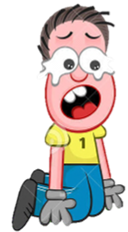 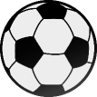 Trong bài “Có chuyện này”
Khổ thơ 2 nhắc đến phép biến diệu kì nào của “hạt”?
B. Biến hạt thành thơ hay.
A. Biến hạt thành lửa cháy.
C. Biến hạt làm quả chín.
D. Biến hạt hóa thành cây.
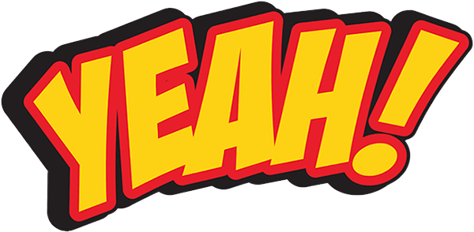 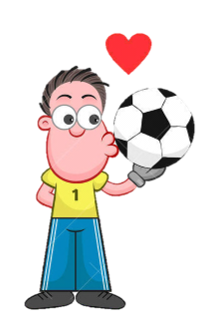 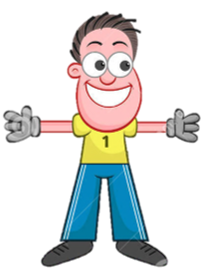 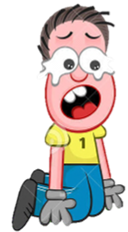 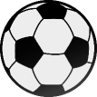 Tìm từ chỉ đặc điểm trong câu thơ:
“Những phép biến diệu kì
Nằm trong tay em đấy!
A. phép biến
B. diệu kì
C. Nằm
D. tay em
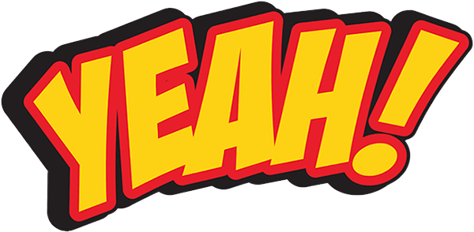 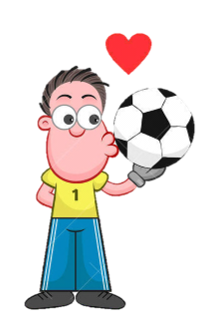 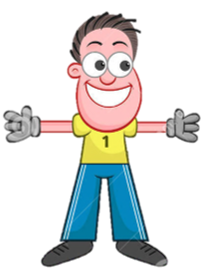 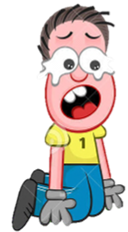 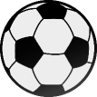 Từ nào dưới đây có thể thay thế từ chỉ đặc điểm “kì diệu” ở câu “Khả năng con người thật là kì diệu!”
B. tuyệt vời
A. tuyệt diệu
D. Tất cả đáp án A, B, C đều đúng
C. phi thường
Chúc các thầy cô mạnh khỏe!
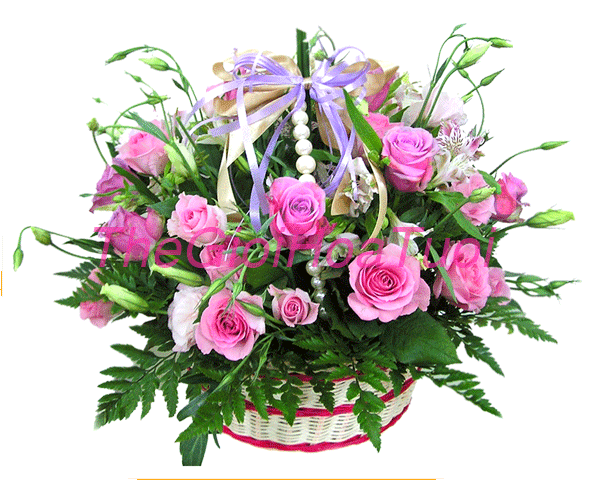 XIN TRÂN TRỌNG CẢM ƠN!